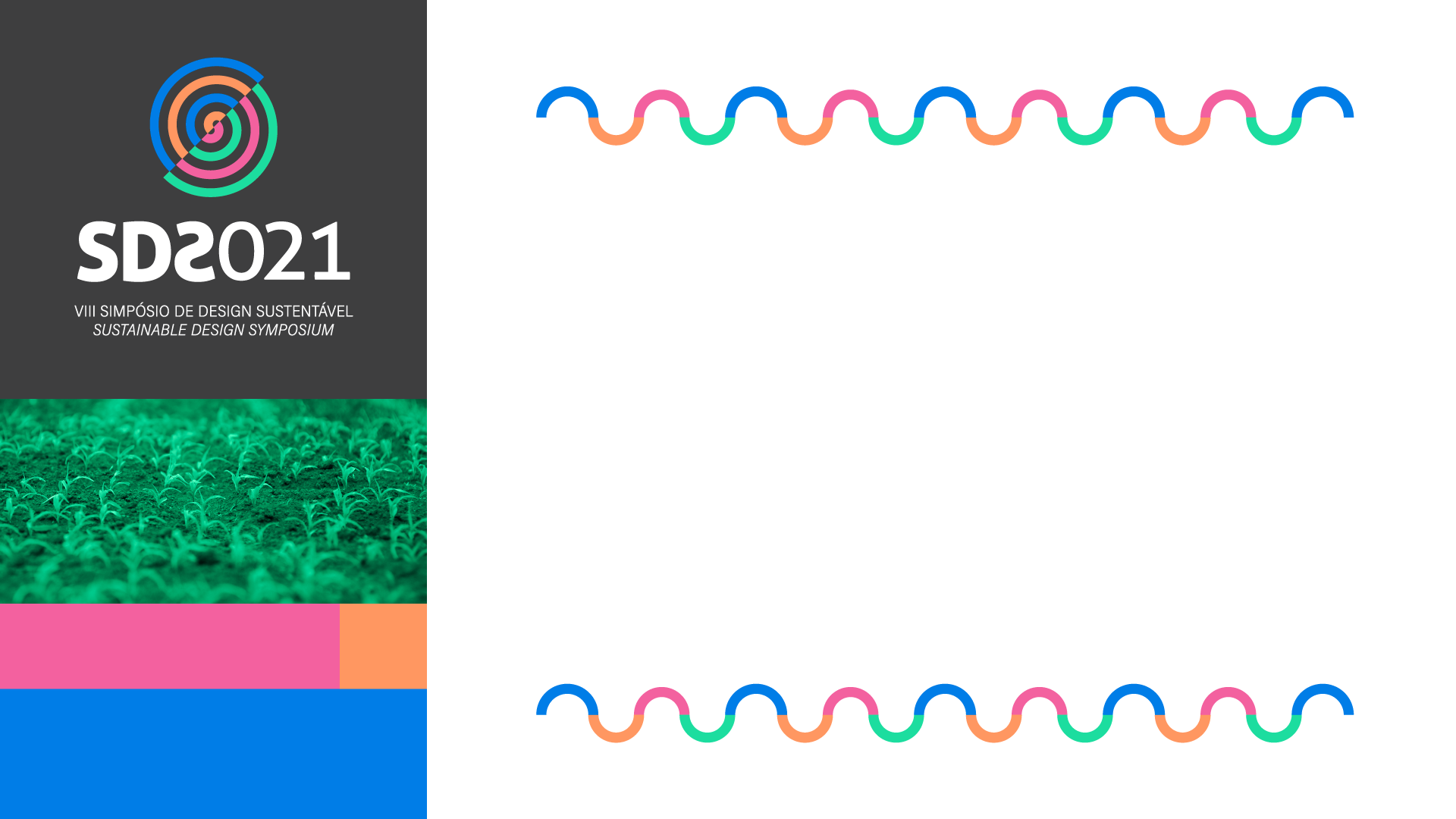 Título
Nomes dos autores, instituição
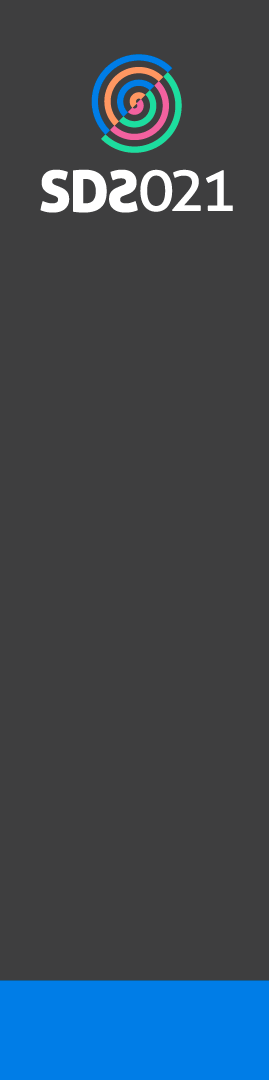 Título - Tamanho 25 (sugestão)
Texto aqui - tamanho 18 (sugestão)
‹#›
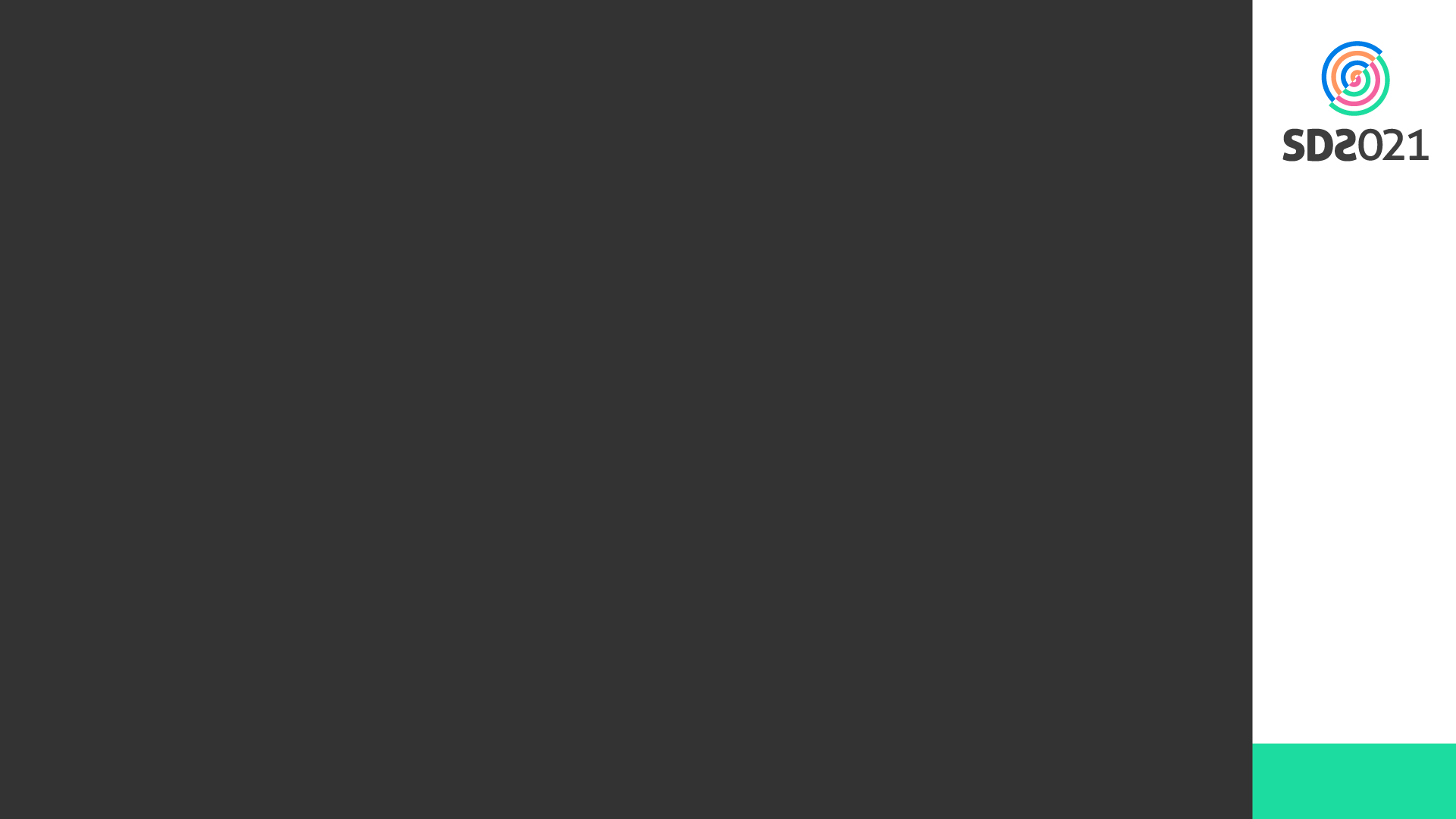 Título - Tamanho 25 (sugestão)
Título - Tamanho 25 (sugestão)
Texto aqui - tamanho 18 (sugestão)
Texto aqui - tamanho 18 (sugestão)
‹#›
Título do Trabalho
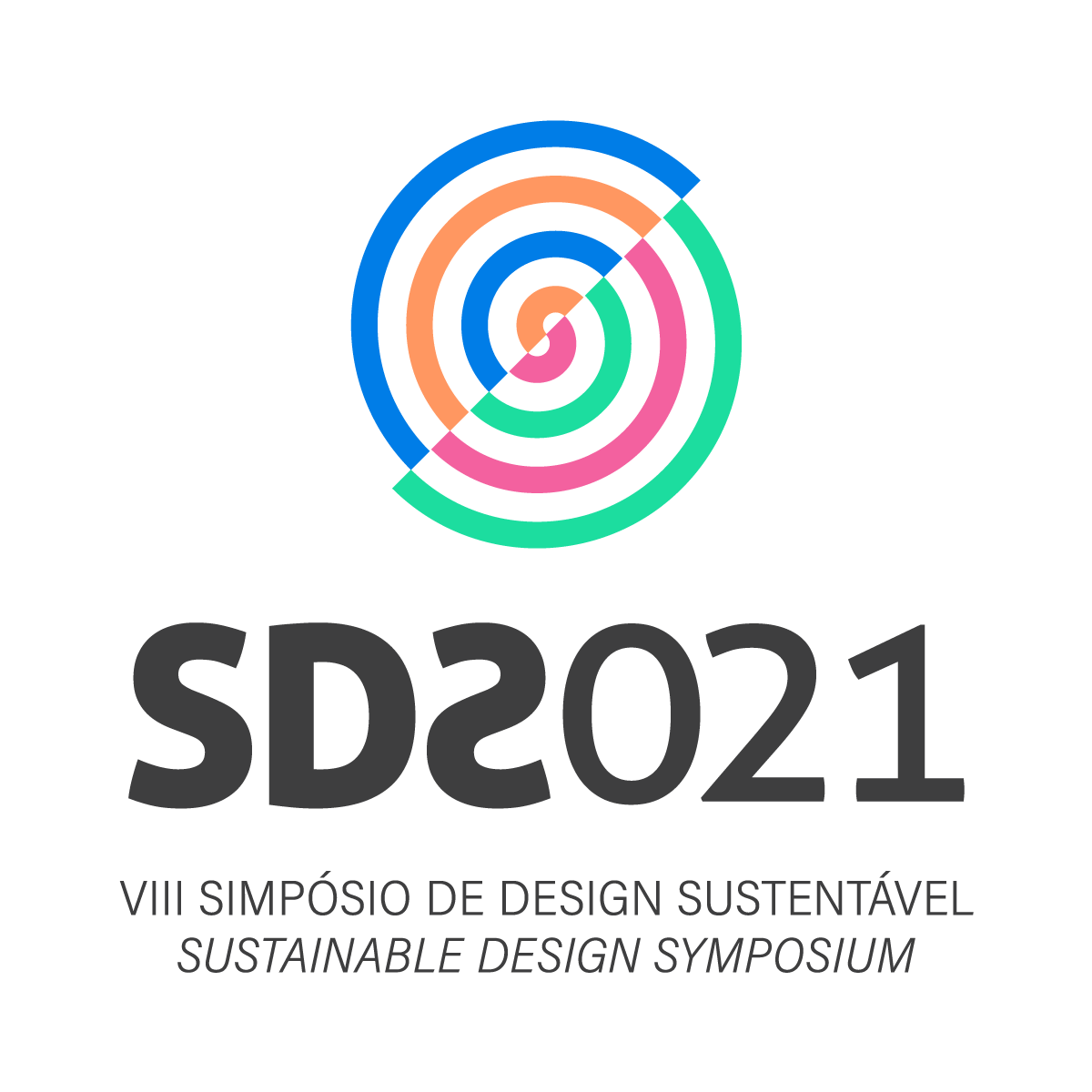 Nomes dos autores, Instituição
Contato
contatos@contatos.com.br